De consument
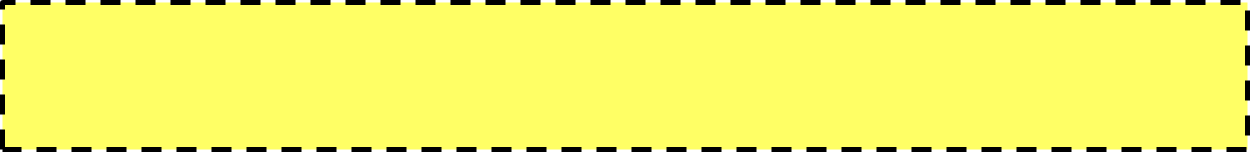 Opdracht 1 de consument
Maak een foto van jezelf met een effen achtergrond.
Plak de foto in word.
Noteer rond jouw foto over jezelf:

Wat voor soort inkomen heb je?
Heb je vaste lasten?
Wat is jouw lichamelijke behoefte?
Wat is jouw bestedingspatroon?
Ben je een prijsshopper of een  plusshopper?
Koop je liever in de winkel of online?
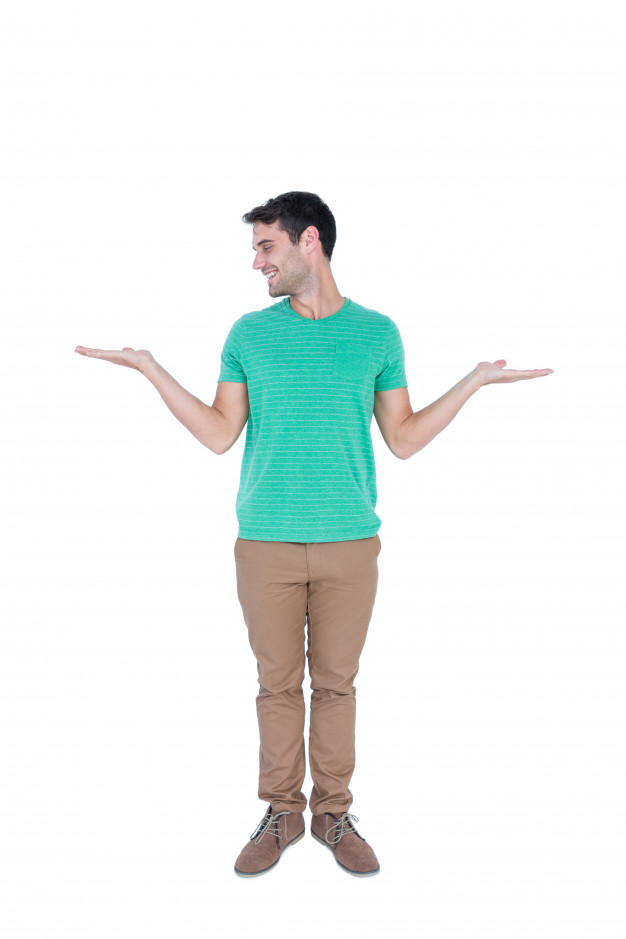 WOUTER
Winkelen? Leg uit
Online? Leg uit
Ik werk bij AH
Ik heb: 
Een telefoon-abonnement
Een abonnement op VT wonen
Lichamelijke behoeften?
Bestedingspatroon?
Plusshoppen of prijsshoppen, leg uit
De consument
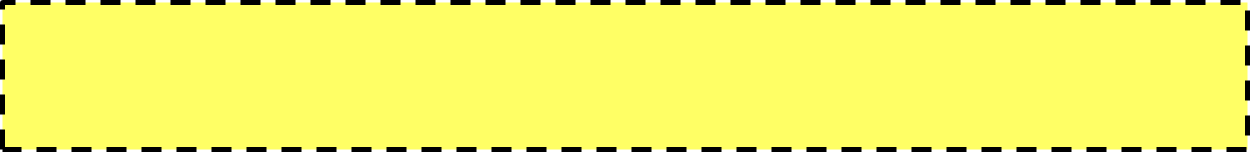 Opdracht 2 de consument

Maak een foto van jezelf met een effen achtergrond.
Plak de foto in word.
Noteer rond jouw foto over jezelf:

Wat voor soort inkomen heb je?
Wat zijn je noodzakelijke uitgaven?
Heb je vrije koopkracht?
Is jouw koopkracht gestegen of gedaald in het afgelopen jaar en waar komt dat door?
Wat zijn jouw lichamelijke en geestelijke behoeften?
Wat is jouw bestedingspatroon?
Ben je een Prijsshopper of een  plusshopper?
Koop je liever in de winkel of online?
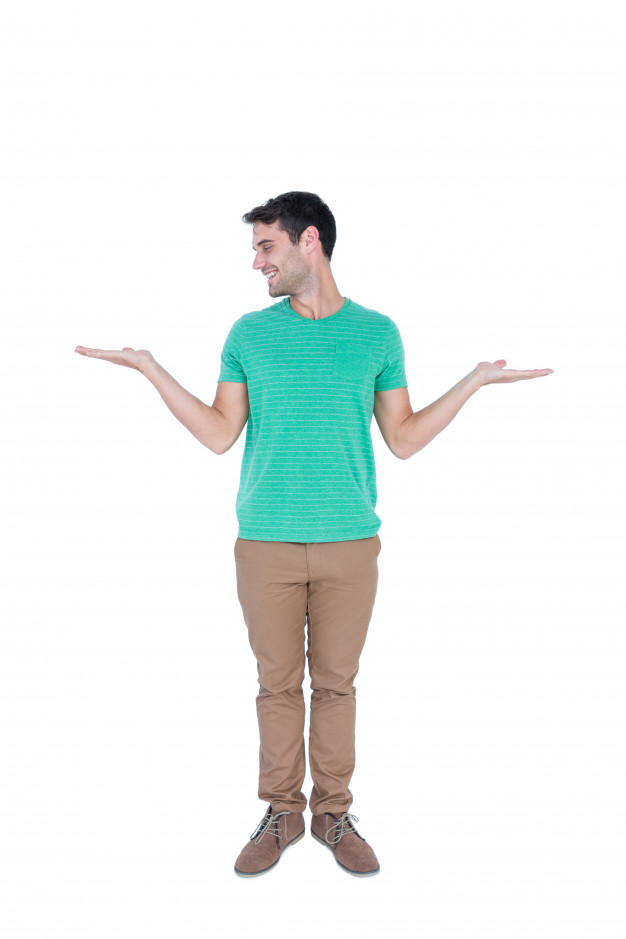 WOUTER
Geestelijke behoeften?
Winkelen? Leg uit
Ik werk bij AH
Ik heb: 
Een telefoon-abonnement
Een abonnement op VT wonen
Het afgelopen jaar ben ik meer gaan verdienen omdat ik meer ben gaan werken en is mijn koopkracht …….
Online? Leg uit
Lichamelijke behoeften?
Bestedingspatroon?
Plusshoppen of prijsshoppen, leg uit